ΝΟΣΗΛΕΥΤΙΚΗ ΗΘΙΚΗ
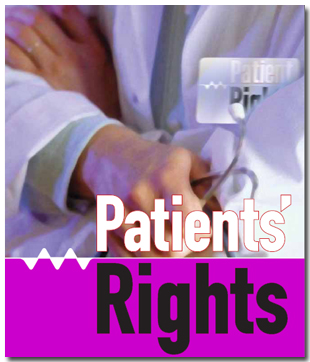 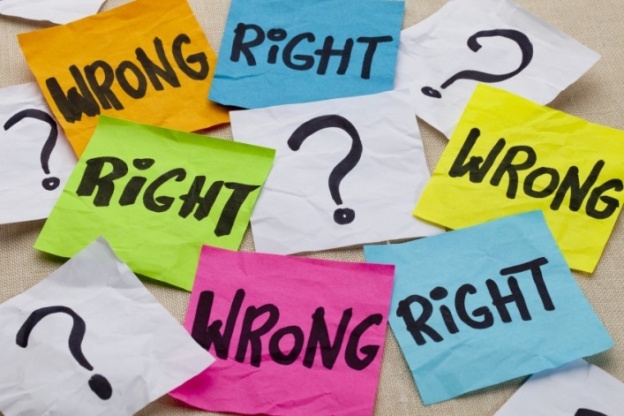 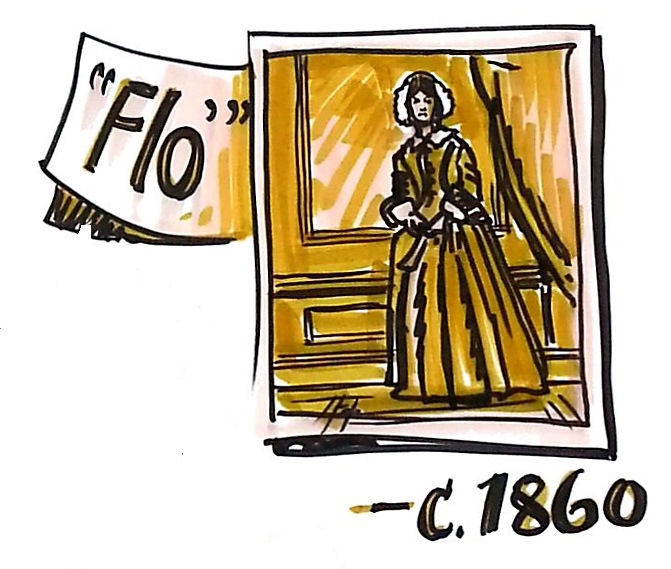 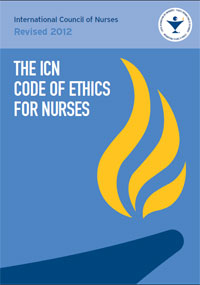 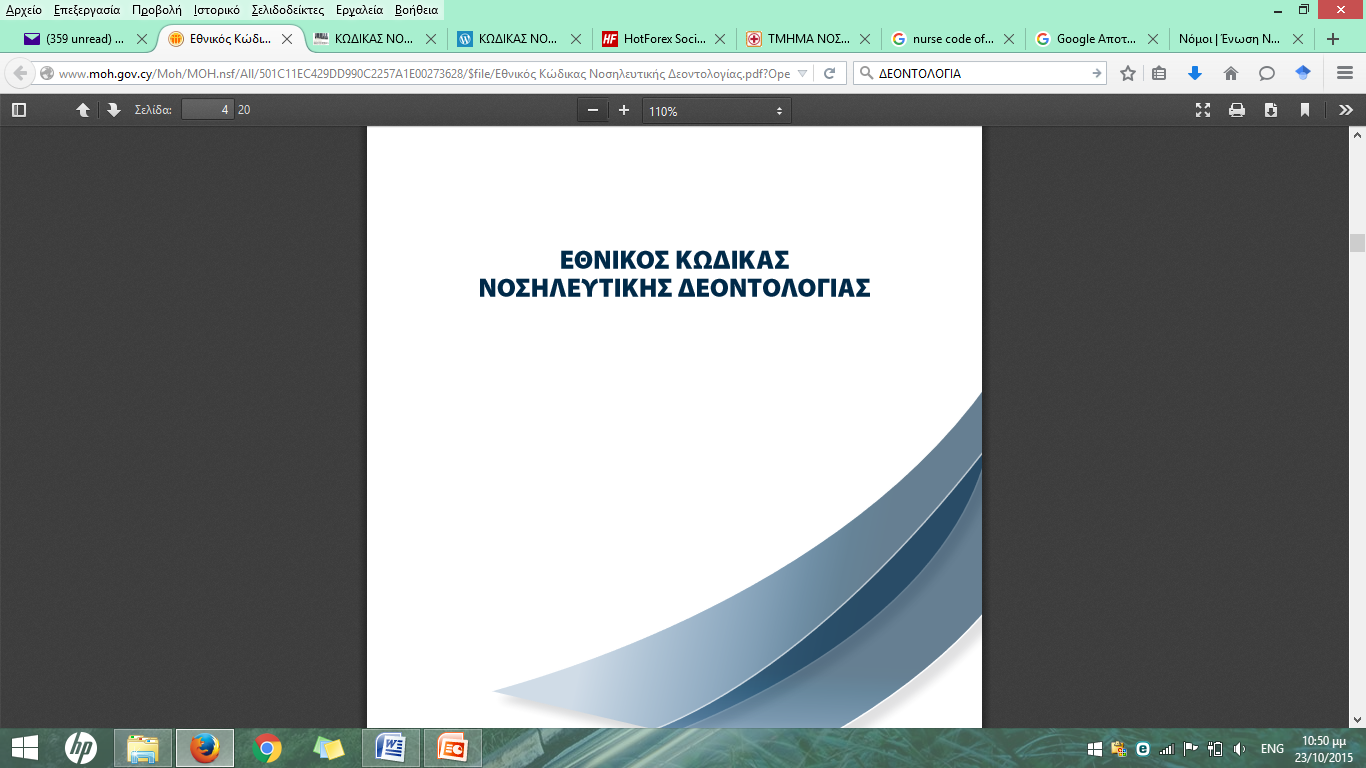 Ηθική
Ηθική είναι ο κλάδος της φιλοσοφίας που ασχολείται με τη συστηματική αναζήτηση των αρχών σωστής και λανθασμένης συμπεριφοράς,  του καλού και του κακού και πως αυτά σχετίζονται με τη συμπεριφορά. 

Στις διάφορες ηθικές θεωρίες υπάρχει ασυμφωνία απόψεων και ακόμα και ο προσδιορισμός ποιο είναι το κεντρικό ή θεμελιώδες ζήτημα είναι κι αυτός αντικείμενο διαφωνιών.
Από τις αφηρημένες αναζητήσεις προκύπτουν συγκεκριμένοι ηθικοί κανόνες, έτσι ώστε τα μέλη μιας κοινωνίας να ενθαρρύνονται προς ορισμένες πράξεις και αντιλήψεις και να αποτρέπονται από άλλες.
Θεωρίες περί ηθικής
Δεν υπάρχουν ηθικά συστήματα που να αμφισβητηθεί η ορθότητα τους
Ωφελιμιστική:			
Το ηθικό είναι εκείνο που παράγει τα καλύτερα αποτελεσμένα για το μεγαλύτερο αριθμό ατόμων.
 Το σωστό ή λάθος μιας πράξης εξαρτάται από τις συνέπειες της.
Δεοντοκρατική:  
Το ηθικό δεν πρέπει να κρίνεται εκ του αποτελέσματος, αλλά να βασίζεται στην τήρηση ορισμένων βασικών κανόνων που τίθενται εκ των προτέρων.
Μια πράξη είναι σωστή ή λανθασμένη ανεξάρτητα από τις συνέπειες της.
Ηθικού εγωισμού:
Προσέγγιση που πρεσβεύει ότι οι ηθικά ορθές πράξεις είναι εκείνες που μεγιστοποιούν το ατομικό του συμφέρον.
Θεωρίες περί ηθικής
Οι πεποιθήσεις ενός ατόμου σχετικά με την ηθικά αποδεκτή συμπεριφορά επηρεάζονται από ποικίλους παράγοντες, όπως: 
Η πολιτισμική προέλευση
Το οικογενειακό περιβάλλον
Οι εκπαιδευτικοί παράγοντες
Οι ψυχολογικοί παράγοντες
Οι θρησκευτικές αξίες
ΝΟΣΗΛΕΥΤΙΚΗ ΗΘΙΚΗ….
Ο κλάδος της φιλοσοφίας που διαχειρίζεται ηθικά ζητήματα που προκύπτουν από την άσκηση της νοσηλευτικής επιστήμης.
Ηθική της φροντίδας (care) και όχι της θεραπείας (cure) στοχεύοντας στη σχέση νοσηλευτή-ασθενή (και όχι μόνο)
Διαχείριση ηθικών διλημμάτων που περιστρέφονται γύρω από το θέμα της «τι είναι καλό και τι είναι κακό;" ή "τι είναι σωστό ή τι είναι λάθος;-όσον αφορά την υγεία των ασθενών και την ευημερία
Ιατρική ηθική, βιοηθική, ηθική επιστημών υγείας.
“Σήμερα, δεν φτάνει οι νοσηλευτές να είναι μόνο τεχνικά/επιστημονικά καταρτισμένοι αλλά επίσης να έχουν ηθικό υπόβαθρο.”
Θέματα ηθικής
Ηθική αβεβαιότητα/σύγκρουση (Moral uncertainty/conflict)
Όταν ο νοσηλευτής δεν ξέρει ποιες ηθικές αρχές θα εφαρμόσει  ή ποιο είναι το ηθικό ζήτημα. Συχνό φαινόμενο στους νέους νοσηλευτές.
Ηθικό αδιέξοδο (Moral distress)
Όταν ένα άτομο γνωρίζει το ηθικά σωστό, αλλά οργανωτικοί και άλλοι περιορισμοί τον εμποδίζουν να το πράξει.
Ηθική αγανάκτηση (Moral outrage)
Όταν ένα άτομο είναι μάρτυρας ανήθικης πράξης αλλά δεν νοιώθει αδύναμος να το σταματήσει.
Ηθικό δίλλημα (Moral/ethical dilemma)
Συμβαίνει όταν δύο ή περισσότερες σαφείς αρχές εφαρμόζονται αλλά υποστηρίζουν ασυνεπείς τρόπους δράσης
Αυτογνωσία (Self-awareness)
Δεν αποτελεί ζήτημα ηθικής αλλά είναι ζωτικής σημασίας στη διαδικασία λήψης ηθικής απόφασης
Δίκαιο και νομοθεσία
Έννοιες στενά συνδεδεμένες με την ηθική.
Αποτελούν συνήθως μια επισημοποίηση  εκείνων των ηθικών κανόνων που είναι περισσότερο αποδεκτοί σε μια συγκεκριμένη κοινωνία.
Οι ηθικοί κανόνες μπορεί να κατακρίνουν ή να αποθαρρύνουν πράξεις και συμπεριφορές, οι νόμοι που προκύπτουν από αυτούς τους κανόνες τις απαγορεύουν με σαφήνεια.
Δεοντολογία
Βρίσκεται ανάμεσα στην ηθική και τους νόμους.

Σχετίζεται επίσης  με την επισημοποίηση ορισμένων ηθικών κανόνων, με τη διαφορά ότι οι δεοντολογικοί κανόνες δεν έχουν καθολική εφαρμογή.
Απευθύνονται σε ειδικές κοινωνικές ομάδες που είναι μέλη ενός συγκεκριμένου επαγγελματικού κλάδου ή αναφέρονται σε ορισμένα ευαίσθητα θέματα με τα οποία ασχολούνται διάφοροι επαγγελματίες. π.χ. η Διακήρυξη του Ελσίνκι. 
Συνήθως δεν εκδίδονται από το κράτος αλλά από θεσμοθετημένους αρμόδιους φορείς.
Δεοντολογία και νοσηλευτική
Η δεοντολογία  είναι έννοια στενότερη  της ηθικής. 
 Αποτελεί  την κωδικοποίηση των καθηκόντων και υποχρεώσεων του νοσηλευτή  προς τους ασθενείς, συναδέλφους και  την κοινωνία.
Δεοντολογία είναι ο τρόπος του ΄΄φέρεσθαι΄΄ του επιστήμονα, όπως π.χ. ο τρόπος συμπεριφοράς του νοσηλευτή, ιατρού κλπ. σύμφωνα  με το επάγγελμά τους και με τους κώδικες δεοντολογίας.
Η βασική διαφορά μεταξύ ηθικής και δεοντολογίας συνίσταται στο ότι οι υποδείξεις και οι κανόνες της νοσηλευτικής δεοντολογίας  έχουν υποχρεωτικό χαρακτήρα, επιβάλλονται από το επίσημο κράτος και αναφέρονται  κυρίως στην άσκηση του νοσηλευτικού  επαγγέλματος.
Κυριότερες ηθικές προσεγγίσεις
Αρχές ηθικών θεωριών
Πατερναλισμός
Σεβασμός ατομικών δικαιωμάτων
Ιερότητα της ζωής
Ειλικρίνεια κ.α.
Αυτονομία
Ωφέλεια
Μη βλάβη
Δικαιοσύνη
Εμπιστευτικότητα
Πίστη
Double Effect
Ηθική υπόσταση του νοσηλευτή
Από όλους τους επαγγελματίες υγείας, ο νοσηλευτής είναι εκείνος που κατά βάση έρχεται σε μεγαλύτερη επαφή με τον ασθενή.
Στην ουσία, μπορεί να θεωρηθεί ότι με διάφορους τρόπους παρεμβαίνει σε πλήθος ευαίσθητων ζητημάτων που κανονικά αφορούν μόνο στον ασθενή - με την άδεια του τελευταίου βέβαια. 
Η ηθική υπόσταση του νοσηλευτή πρέπει να είναι τέτοια, που να του επιτρέπει να ανταποκριθεί στην ορθή διαχείριση αυτών των ζητημάτων.
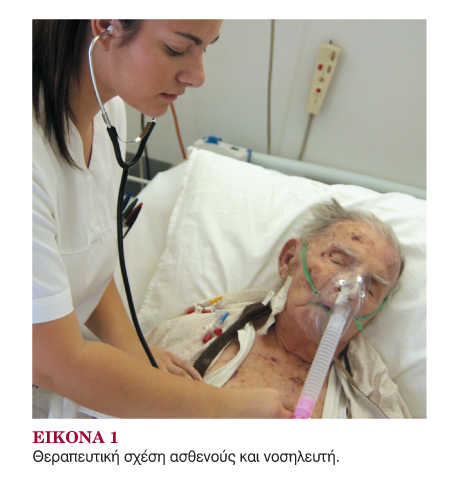 Ηθική υπόσταση του νοσηλευτή
Σύμφωνα με τους Beauchamp & Childress (2011) η ηθική υπόσταση των επαγγελματιών υγείας στηρίζεται σε τέσσερις ηθικές αρχές, τις οποίες ονομάζουν θεμελιώδεις:
 Ο σεβασμός της αυτονομίας του ασθενούς. Προκύπτει π.χ. ότι ο νοσηλευτής πρέπει να είναι ειλικρινής απέναντί του σε ότι αφορά τη διάγνωση, την πρόγνωση και τις θεραπευτικές παρεμβάσεις που πραγματοποιούνται 
Η διάθεση ευεργεσίας (ωφελέειν). Προκύπτει ότι ο νοσηλευτής πρέπει να είναι συμπονετικός, ώστε να μπορεί να κατανοεί και να εντοπίζει τα προβλήματα του ασθενούς για να εξειδικεύει την αντιμετώπισή του
Η αποχή από την πρόκληση βλάβης (μη βλάπτειν) και 
Η δικαιοσύνη. Προκύπτει ότι ο νοσηλευτής πρέπει να είναι ακέραιος, ώστε να μην κατανέμει τη φροντίδα του ανισομερώς στους ασθενείς, αλλά στον καθένα ανάλογα με τις ανάγκες του.
Ηθικά διλήμματα
Ένα ηθικό δίλημμα ανακύπτει όταν υπάρχουν τουλάχιστον δύο πιθανές δράσεις, αλλά κάθε επιλογή παρουσιάζει προβλήματα. 
Ενδεικτικά διλήμματα από το χώρο της υγείας σχετίζονται με:
τον τερματισμό της ανθρώπινης ζωής, 
το ζήτημα της υποβοηθούμενης αυτοκτονίας, 
την έκτρωση, 
την αποκάλυψη της διάγνωσης και της πρόγνωσης, 
την κατανομή υγειονομικών πόρων και 
το σεβασμό των πολιτιστικών πεποιθήσεων του ασθενούς, μεταξύ άλλων.
Η απόφαση που λαμβάνεται σε ένα ηθικό δίλημμα δεν μπορεί να είναι τόσο ικανοποιητική ώστε η ορθότητά της να γίνεται αποδεκτή από όλους.
ΚΩΔΙΚΑΣ ΝΟΣΗΛΕΥΤΙΚΗΣ ΔΕΟΝΤΟΛΟΓΙΑΣ
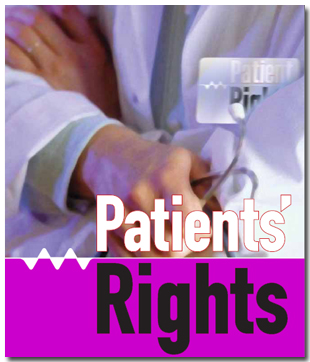 Εργαστήριο 
"ΕΙΣΑΓΩΓΗ ΣΤΗΝ ΝΟΣΗΛΕΥΤΙΚΗ ΕΠΙΣΤΗΜΗ"
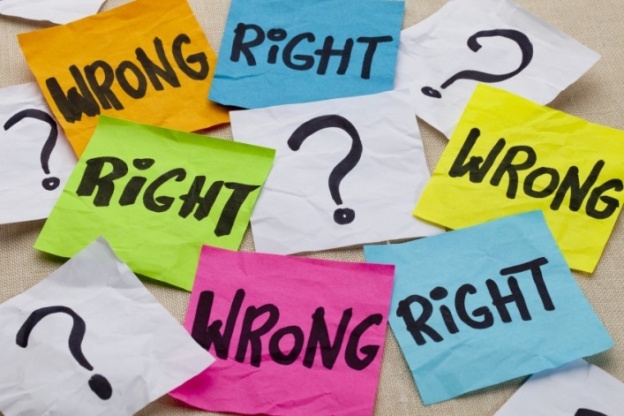 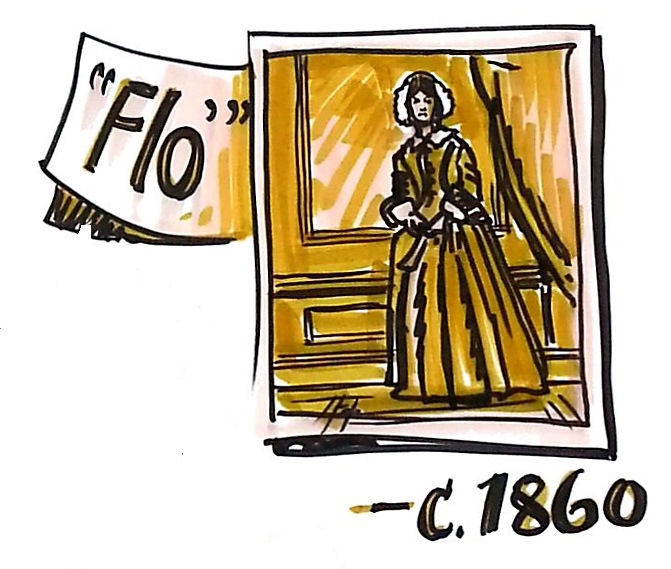 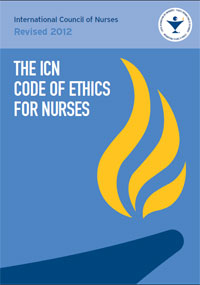 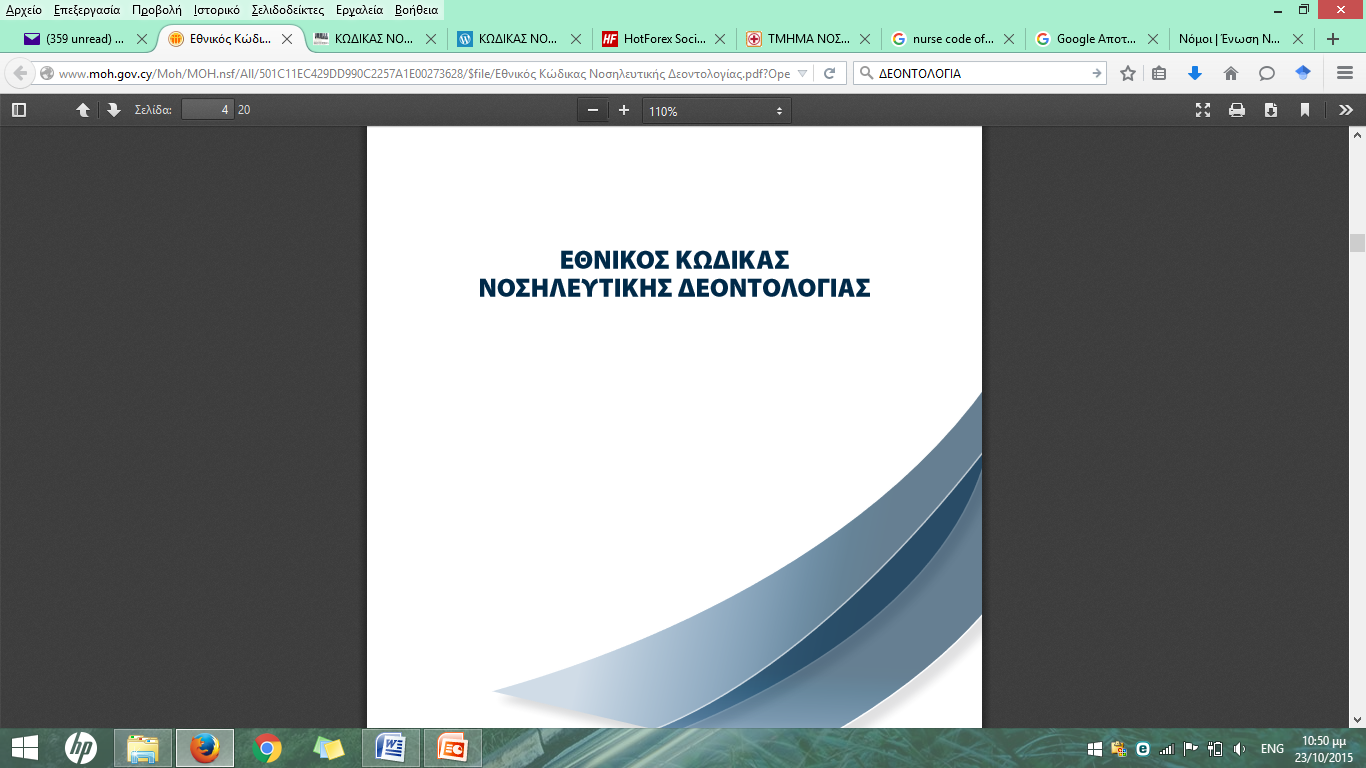 Διαφορές μεταξύ Νόμου και Ηθικής και Δεοντολογίας
Δεοντολογία: 
επισημοποίηση κανόνων ηθικής
Δεν έχουν καθολική εφαρμογή
ΒΑΣΙΚΕΣ ΕΝΝΟΙΕΣ
Δεοντολογία:
Ορίζει τις βασικές αρχές που πρέπει να διέπουν την άσκηση κάποιου επαγγέλματος. 
Αποτελεί το επιστέγασμα της εφαρμοσμένης επαγγελματικής ηθικής
Νοσηλευτική Δεοντολογία:
Εννοιολογικό πλαίσιο για τη διαμόρφωση συγκεκριμένων συμπεριφορών αλλά και στάσεων απέναντι σε καθημερινά ζητήματα που άπτονται της φροντίδας. Αναφέρεται στις υποχρεώσεις και τα δικαιώματα του ανθρώπου καθώς και τα πρότυπα πάνω στα οποία βασίζεται η λήψη απόφασης. 
Κώδικας Νοσηλευτικής Δεοντολογίας
Νοσηλευτικούς, νομικούς, κοινωνικούς κανόνες και άλλες οντότητες οι οποίες σχετίζονται με τη συμπεριφορά του Νοσηλευτή κατά την άσκηση του επαγγέλματός του.
Στόχοι: 
Προστασία και ασφάλεια χρηστών Νοσηλευτικής Φροντίδας
Προστασία του Νοσηλευτικού επαγγέλματος
Ηθικοί επαγγελματικοί κώδικες
π.χ. ICN, ANA
Ο κώδικας παρέχει γενικές αρχές για τον προσδιορισμό και την αξιολόγηση νοσηλευτική φροντίδα, αλλά δεν είναι νομικά δεσμευτικός για τους νοσηλευτές.
Στα περισσότερα κράτη ο επίσημος Νοσηλευτικός φορέας π.χ. ΕΝΕ, έχει την εξουσία να επιπλήξει νοσηλευτές για αντιεπαγγελματική συμπεριφορά που προκύπτει από την παραβίαση του κώδικα.
η πατερναλιστική διάθεση εκφράζει έλλειψη εμπιστοσύνης στην ικανότητα των ατόμων να λαμβάνουν σωστές αποφάσεις, αναθέτοντας αυτήν την αποστολή σε ειδικούς
ΒΑΣΙΚΕΣ ΕΝΝΟΙΕΣ
Οι ΚΝΔ παρουσιάζουν αρκετές ομοιότητες….
Πατερναλισμός
Αυτονομία
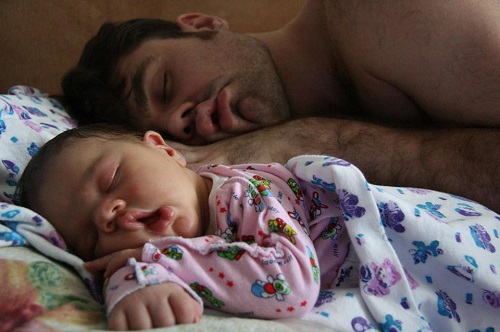 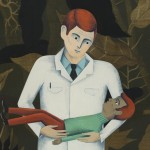 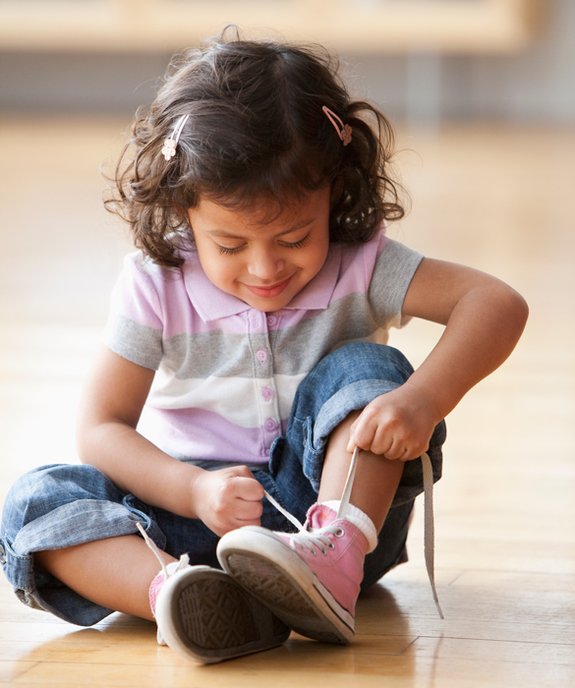 Αυθεντία
Έλλειψη εμπιστοσύνης
Συλλογικό μοντέλο
Ρόλος του ασθενή
Ατομική ευθύνη
Ενημέρωση
Δικαιώματα
γιατί βασίζονται στις ίδιες αρχές της Βιοηθικής
Αυτονομία, Ωφέλεια και Μη βλάβη, Δικαιοσύνη, Αξιοπρέπεια…..
ΠΡΟΕΔΡΙΚΟ ΔΙΑΤΑΓΜΑ ΥΠ’ ΑΡΙΘΜ. 216/25-7-2001ΚΩΔΙΚΑΣ ΝΟΣΗΛΕΥΤΙΚΗΣ ΔΕΟΝΤΟΛΟΓΙΑΣΦΕΚ 167, ΤΕΥΧΟΣ Α
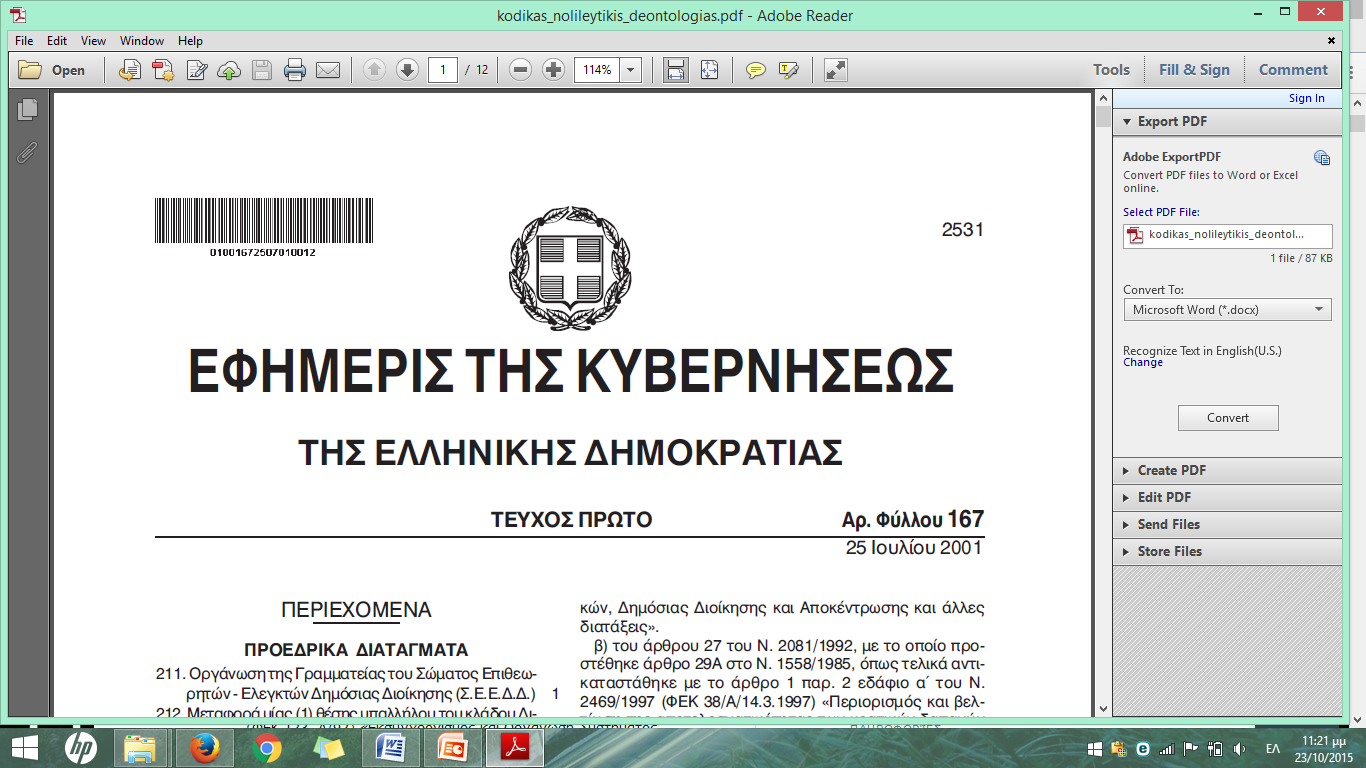 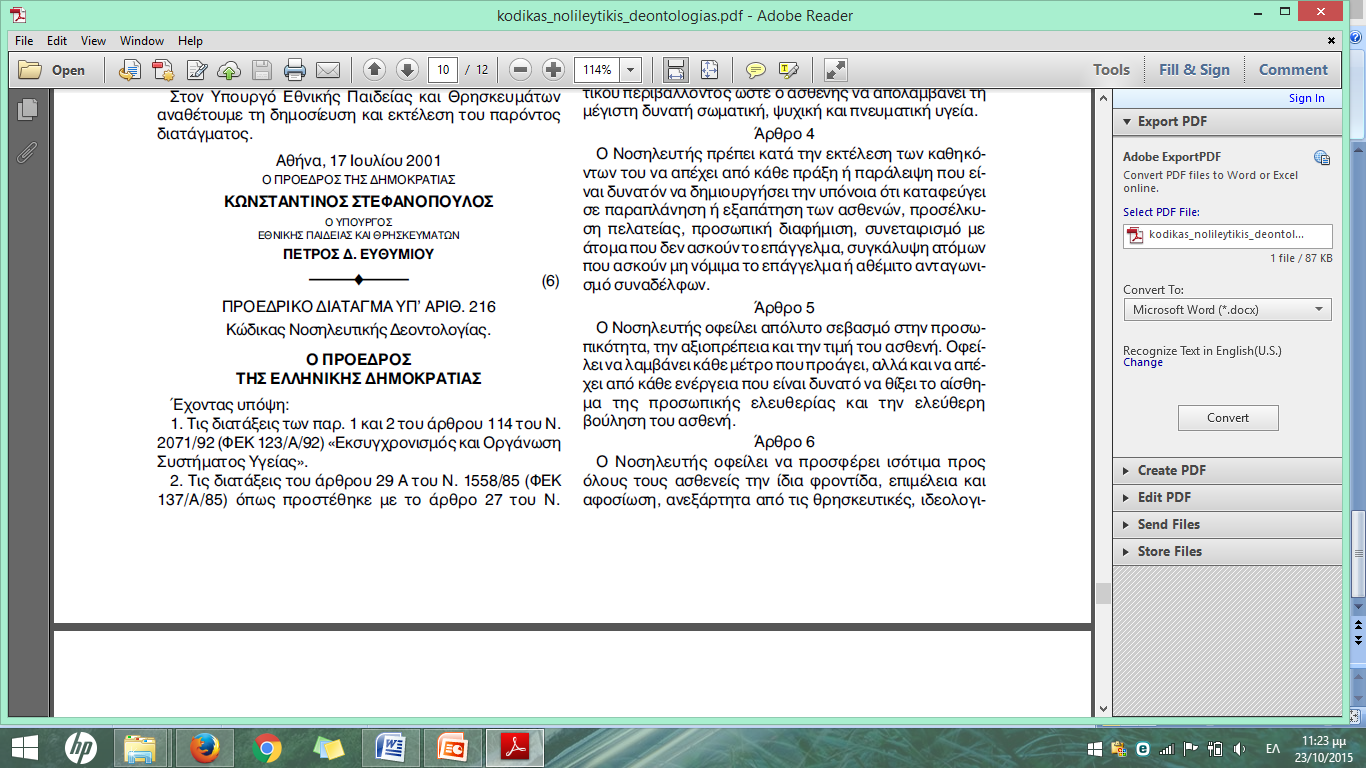 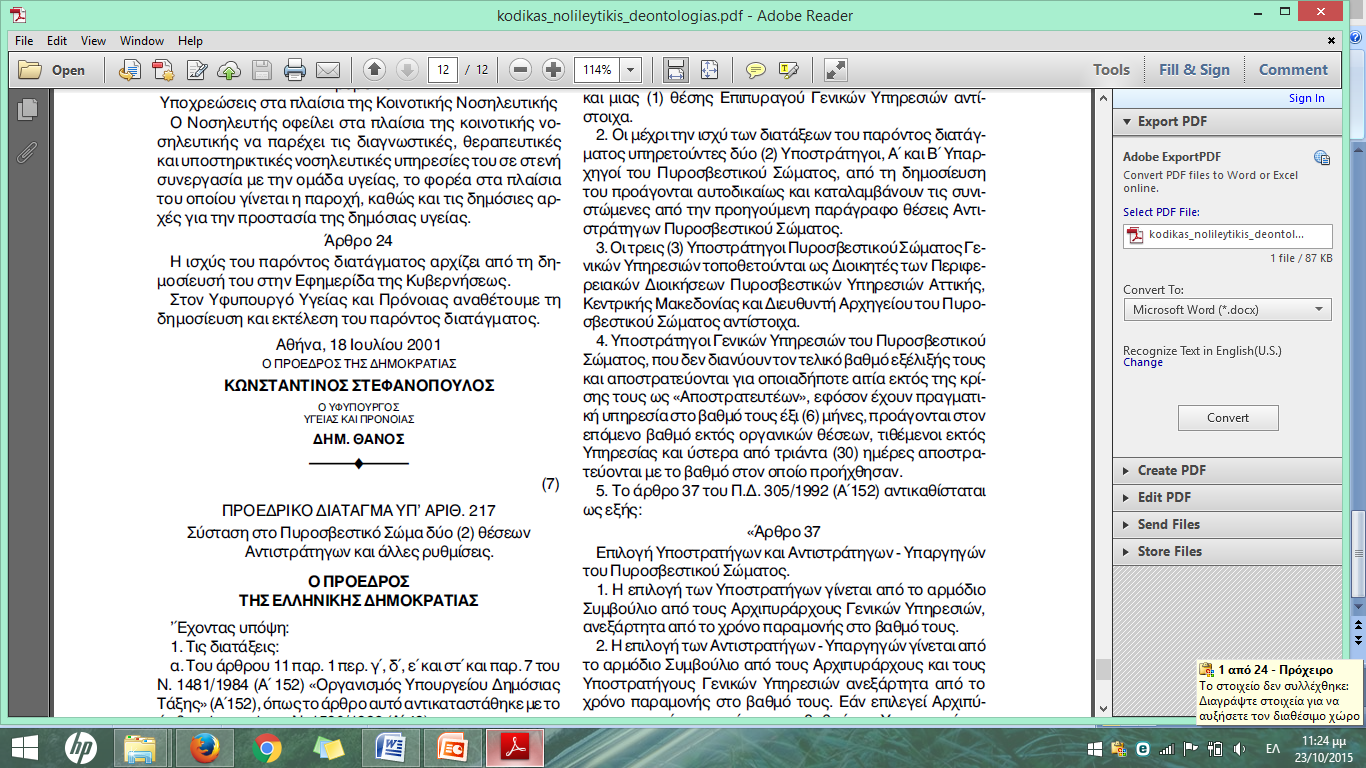 Για τη σύνταξη του παρόντος κώδικα ελήφθησαν υπόψη...
Διεθνής Κώδικας Ηθικών Καθηκόντων Διπλωματούχων Νοσηλευτών του Διεθνούς Συμβουλίου Νοσηλευτών (I.C.N. Sao Paolo 1965 και Mexico 1973), 
Νοσηλευτικός Κώδικας του American Nurses Association (1976),
 Κώδικες Νοσηλευτικής Δεοντολογίας Χωρών της Ευρώπης, 
Διακήρυξη της Γενεύης (Γενική Συνέλευση Παγκόσμιας Ιατρικής Ένωσης, Γενεύη 1948, Σίδνεϋ 1968), 
Διακήρυξη του Ελσίνκι (Γενική Συνέλευση Παγκόσμιας Ιατρικής Ένωσης, Ελσίνκι 1964, Τόκυο 1975), 
ο Ευρωπαϊκός Χάρτης Δικαιωμάτων των Ασθενών (Ευρωπαϊκό Κοινοβούλιο 1983), 
Αρχές της Ευρωπαϊκής Ιατρικής Δεοντολογίας (Διαρκής Επιτροπή Γιατρών της Ευρωπαϊκής Κοινότητας, 1987), 
Κώδικας Άσκησης του Ιατρικού Επαγγέλματος (Α.Ν. 1565/1939) 
Κανονισμός Ιατρικής Δεοντολογίας (Β.Δ. 25 Μαΐου/6 Ιουλίου 1955).
ΠΡΟΕΔΡΙΚΟ ΔΙΑΤΑΓΜΑ ΥΠ’ ΑΡΙΘΜ. 216/25-7-2001ΚΩΔΙΚΑΣ ΝΟΣΗΛΕΥΤΙΚΗΣ ΔΕΟΝΤΟΛΟΓΙΑΣΦΕΚ 167, ΤΕΥΧΟΣ Α
ΠΡΟΕΔΡΙΚΟ ΔΙΑΤΑΓΜΑ ΥΠ’ ΑΡΙΘΜ. 216/25-7-2001ΚΩΔΙΚΑΣ ΝΟΣΗΛΕΥΤΙΚΗΣ ΔΕΟΝΤΟΛΟΓΙΑΣΦΕΚ 167, ΤΕΥΧΟΣ Α
Άρθρο 1
Ο Νοσηλευτής οφείλει να αποτελεί υπόδειγμα έντιμου και άμεμπτου ατόμου σε όλες τις εκδηλώσεις της ζωής του και να προστατεύει την αξιοπρέπεια του νοσηλευτικού επαγγέλματος.

Οφείλει γενικά να πράττει καθετί που επιβάλλει το καθήκον του, σύμφωνα με τα σύγχρονα επιστημονικά δεδομένα, τις αρχές της ηθικής και της δεοντολογίας, τις διατάξεις του παρόντος κώδικα και τις διατάξεις  που αφορούν στην άσκηση του νοσηλευτικού επαγγέλματος.
Άρθρο 2
 Πρωταρχική μέριμνα του νοσηλευτή κατά την παροχή των υπηρεσιών του είναι η κάλυψη των αναγκών του ανθρώπου ως βιοψυχοκοινωνικής και πνευματικής οντότητας.

Με αποκλειστικό γνώμονα το συμφέρον του ασθενή, στα πλαίσια της πρόληψης, διάγνωσης, θεραπείας, αποκατάστασης και ανακούφισης από τον πόνο, οφείλει ο νοσηλευτής να χρησιμοποιεί το  σύνολο των επιστημονικών και επαγγελματικών του γνώσεων και δεξιοτήτων και την εμπειρία του, διατηρώντας σε κάθε περίπτωση την επιστημονική και επαγγελματική του ανεξαρτησία.
ΠΡΟΕΔΡΙΚΟ ΔΙΑΤΑΓΜΑ ΥΠ’ ΑΡΙΘΜ. 216/25-7-2001ΚΩΔΙΚΑΣ ΝΟΣΗΛΕΥΤΙΚΗΣ ΔΕΟΝΤΟΛΟΓΙΑΣΦΕΚ 167, ΤΕΥΧΟΣ Α
Άρθρο 3
 Ιδιαίτερο καθήκον του νοσηλευτή αποτελεί η φροντίδα του ασθενή, με τη δημιουργία του κατάλληλου θεραπευτικού περιβάλλοντος ώστε ο ασθενής να απολαμβάνει τη μέγιστη δυνατή σωματική, ψυχική και πνευματική υγεία.
Άρθρο 4
 
Ο Νοσηλευτής πρέπει κατά την εκτέλεση των καθηκόντων του να απέχει από κάθε πράξη ή παράλειψη που είναι δυνατόν να δημιουργήσει την υπόνοια ότι καταφεύγει σε παραπλάνηση ή εξαπάτηση των ασθενών, προσέλκυση πελατείας, προσωπική διαφήμιση, συνεταιρισμό με άτομα που δεν ασκούν το επάγγελμα, συγκάλυψη ατόμων που ασκούν μη νόμιμα το επάγγελμα ή αθέμιτο ανταγωνισμό συναδέλφων.
ΠΡΟΕΔΡΙΚΟ ΔΙΑΤΑΓΜΑ ΥΠ’ ΑΡΙΘΜ. 216/25-7-2001ΚΩΔΙΚΑΣ ΝΟΣΗΛΕΥΤΙΚΗΣ ΔΕΟΝΤΟΛΟΓΙΑΣΦΕΚ 167, ΤΕΥΧΟΣ Α
Άρθρο 5
Ο Νοσηλευτής οφείλει απόλυτο σεβασμό στην προσωπικότητα, την αξιοπρέπεια και την τιμή του ασθενή. Οφείλει να λαμβάνει κάθε μέτρο που προάγει, αλλά και να απέχει από κάθε ενέργεια που είναι δυνατό να θίξει το αίσθημα της προσωπικής ελευθερίας και την ελεύθερη βούληση του ασθενή.
Άρθρο 6
Ο Νοσηλευτής οφείλει να προσφέρει ισότιμα προς όλους τους ασθενείς την ίδια φροντίδα, επιμέλεια και αφοσίωση, ανεξάρτητα από τις θρησκευτικές, ιδεολογικές ή άλλες πεποιθήσεις τους, την κοινωνική και την οικονομική τους κατάσταση ή τη βαρύτητα της νόσου.
ΠΡΟΕΔΡΙΚΟ ΔΙΑΤΑΓΜΑ ΥΠ’ ΑΡΙΘΜ. 216/25-7-2001ΚΩΔΙΚΑΣ ΝΟΣΗΛΕΥΤΙΚΗΣ ΔΕΟΝΤΟΛΟΓΙΑΣΦΕΚ 167, ΤΕΥΧΟΣ Α
Άρθρο 7

Ο Νοσηλευτής οφείλει απεριόριστο σεβασμό στην αξία της ανθρώπινης ζωής, λαμβάνει κάθε μέτρο για τη διάσωση ή διατήρησή της και απέχει από κάθε ενέργεια που είναι δυνατό να τη θέσει σε κίνδυνο.
Άρθρο 8

Ο Νοσηλευτής οφείλει να παρέχει τις υπηρεσίες του με αποκλειστικό γνώμονα το συμφέρον του ασθενή, στα πλαίσια και όρια των καθηκόντων του, σύμφωνα με τα δεδομένα της νοσηλευτικής επιστήμης και τις διατάξεις που αφορούν την άσκηση του επαγγέλματος, αποφεύγοντας οποιαδήποτε μη ενδεδειγμένη ή πειραματική διαγνωστική ή θεραπευτική μέθοδο.
Για το σκοπό αυτό, ο Νοσηλευτής οφείλει να ενημερώνεται και να βελτιώνει τις δεξιότητές του στα πλαίσια της συνεχιζόμενης εκπαίδευσης.
ΠΡΟΕΔΡΙΚΟ ΔΙΑΤΑΓΜΑ ΥΠ’ ΑΡΙΘΜ. 216/25-7-2001ΚΩΔΙΚΑΣ ΝΟΣΗΛΕΥΤΙΚΗΣ ΔΕΟΝΤΟΛΟΓΙΑΣΦΕΚ 167, ΤΕΥΧΟΣ Α
Άρθρο 9

Ο Νοσηλευτής οφείλει να παρέχει τη συνδρομή του στον ασθενή με κάθε θεμιτό μέσο και να τον προστατεύει από οποιαδήποτε βλάβη ή κίνδυνο στο χώρο παροχής των υπηρεσιών του, δημιουργώντας ένα ασφαλές περιβάλλον.
Οφείλει επίσης να διαφυλάττει τα ατομικά δικαιώματα του ασθενή και να αποτρέπει με κάθε δυνατό μέσο οποιαδήποτε μορφή παραβίασής τους.
Άρθρο 10

Ο Νοσηλευτής, σεβόμενος την προσωπικότητα του ασθενή, πρέπει να παρέχει τη συνδρομή του για την ορθή ενημέρωση του ασθενή αναφορικά με την πρόγνωση, τη διάγνωση, τη θεραπεία, τους ενδεχόμενους κινδύνους και τα οφέλη, πριν από τη διενέργεια κάθε νοσηλευτικής ή ιατρικής πράξης.
ΠΡΟΕΔΡΙΚΟ ΔΙΑΤΑΓΜΑ ΥΠ’ ΑΡΙΘΜ. 216/25-7-2001ΚΩΔΙΚΑΣ ΝΟΣΗΛΕΥΤΙΚΗΣ ΔΕΟΝΤΟΛΟΓΙΑΣΦΕΚ 167, ΤΕΥΧΟΣ Α
Άρθρο 11

Ο Νοσηλευτής οφείλει απεριόριστο σεβασμό στην ιδιωτική ζωή του ασθενή και απέχει από κάθε πράξη ή παράλειψη που είναι δυνατό να βλάψει τον απόρρητο χαρακτήρα των κάθε είδους πληροφοριών των οποίων λαμβάνει γνώση κατά την άσκηση των καθηκόντων του.
Άρθρο 12
 
Ο Νοσηλευτής οφείλει να διατηρεί άριστες σχέσεις με τους συναδέλφους Νοσηλευτές, τους ιατρούς και το λοιπό προσωπικό κατά την εκτέλεση των καθηκόντων του, παραμερίζοντας κάθε διαφορά με γνώμονα το συμφέρον του ασθενή και την εύρυθμη λειτουργία του φορέα παροχής υπηρεσιών. Οφείλει να σέβεται και να τιμά τους συναδέλφους Νοσηλευτές κάθε βαθμίδος, εκπαίδευσης, ή ειδίκευσης, τηρώντας την ιεραρχία.
ΠΡΟΕΔΡΙΚΟ ΔΙΑΤΑΓΜΑ ΥΠ’ ΑΡΙΘΜ. 216/25-7-2001ΚΩΔΙΚΑΣ ΝΟΣΗΛΕΥΤΙΚΗΣ ΔΕΟΝΤΟΛΟΓΙΑΣΦΕΚ 167, ΤΕΥΧΟΣ Α
Άρθρο 13

Ο Νοσηλευτής οφείλει να σέβεται και να συνεργάζεται αρμονικά με τους ιατρούς, ακολουθώντας με ακρίβεια τις ιατρικές οδηγίες, διατηρώντας συγχρόνως την επιστημονική του ανεξαρτησία και την ιδιότητά του ως ισότιμου μέλους της θεραπευτικής ομάδας.
Άρθρο 14

Απαγορεύεται στο Νοσηλευτή να προβαίνει σε επικρίσεις ή αποδοκιμασίες του έργου των συναδέλφων του, των ιατρών και του λοιπού προσωπικού.
ΠΡΟΕΔΡΙΚΟ ΔΙΑΤΑΓΜΑ ΥΠ’ ΑΡΙΘΜ. 216/25-7-2001ΚΩΔΙΚΑΣ ΝΟΣΗΛΕΥΤΙΚΗΣ ΔΕΟΝΤΟΛΟΓΙΑΣΦΕΚ 167, ΤΕΥΧΟΣ Α
Άρθρο 15

Ο Νοσηλευτής οφείλει να παρέχει τις υπηρεσίες του και τη συνδρομή του στις δημόσιες αρχές για την προαγωγή και διαφύλαξη της δημόσιας υγείας, τόσο στα πλαίσια της κοινοτικής νοσηλευτικής όσο και κατά την παροχή νοσηλευτικών υπηρεσιών γενικότερα, σύμφωνα με τους κανόνες της επιστήμης και τις κείμενες διατάξεις.
Άρθρο 16

Ο Νοσηλευτής που ασχολείται με την έρευνα οφείλει να τηρεί τις γενικές αρχές ηθικής και δεοντολογίας κατά την διενέργεια κάθε επιδημιολογικής, κλινικής ή άλλης έρευνας, όπως αυτές ορίζονται στους διεθνείς κώδικες και διατυπώνονται ειδικότερα από την αρμόδια επιτροπή ηθικής και δεοντολογίας. Επίσης οφείλει να λαμβάνει ιδιαίτερη μέριμνα για το σεβασμό των ατομικών δικαιωμάτων των ατόμων που συμμετέχουν με τη συναίνεσή τους σε επιστημονική έρευνα, για την επιστημονική ακρίβεια των αποτελεσμάτων της έρευνας και για την τήρηση του νοσηλευτικού απορρήτου.
ΠΡΟΕΔΡΙΚΟ ΔΙΑΤΑΓΜΑ ΥΠ’ ΑΡΙΘΜ. 216/25-7-2001ΚΩΔΙΚΑΣ ΝΟΣΗΛΕΥΤΙΚΗΣ ΔΕΟΝΤΟΛΟΓΙΑΣΦΕΚ 167, ΤΕΥΧΟΣ Α
Άρθρο 17

Ο Νοσηλευτής δεν μπορεί να συνδυάζει την έρευνα με τις νοσηλευτικές φροντίδες εκτός της περίπτωσης που αυτή η έρευνα μπορεί να προσφέρει διαγνωστικά ή θεραπευτικά στον ασθενή.
Άρθρο 18

Η παροχή νοσηλευτικών φροντίδων απαιτεί, σε όλες τις περιστάσεις, το σεβασμό της ζωής, της αξιοπρέπειας και της ελεύθερης επιλογής του ασθενή. Σε περίπτωση ανίατης ασθένειας που βρίσκεται στο τελικό στάδιο μπορεί η νοσηλευτική φροντίδα να περιοριστεί στην ανακούφιση του φυσικού και ηθικού πόνου του ασθενή, παρέχοντάς του την κατάλληλη υποστήριξη και διατηρώντας, κατά το δυνατόν την ποιότητα της ζωής του. Αποτελεί υπέρτατο χρέος του νοσηλευτή να συμπαρίσταται στον ασθενή μέχρι το τέλος και να δρα με τρόπο, ώστε να του επιτρέπει τη διατήρηση της αξιοπρέπειάς του.
ΠΡΟΕΔΡΙΚΟ ΔΙΑΤΑΓΜΑ ΥΠ’ ΑΡΙΘΜ. 216/25-7-2001ΚΩΔΙΚΑΣ ΝΟΣΗΛΕΥΤΙΚΗΣ ΔΕΟΝΤΟΛΟΓΙΑΣΦΕΚ 167, ΤΕΥΧΟΣ Α
Άρθρο 19
Ο Νοσηλευτής που μετέχει στη διαδικασία πιστοποίησης του θανάτου, κατά τα οριζόμενα στο άρθρο 12 του Ν. 2737/1999 (Α’ 174), παρέχει τη συνδρομή του στο ιατρικό έργο και λαμβάνει κάθε απαραίτητο μέτρο προκειμένου να διαπιστωθεί ότι τηρήθηκαν οι κείμενες διατάξεις.
Άρθρο 20
Ο Νοσηλευτής οφείλει να παρέχει στον ασθενή, μετά από αίτησή του, κάθε χρήσιμη πληροφορία στα θέματα της αναπαραγωγής στα πλαίσια των αρμοδιοτήτων του. Σύμφωνα με τη νοσηλευτική ηθική, ο Νοσηλευτής εξαιτίας των προσωπικών του πεποιθήσεων έχει τη δυνατότητα αποχής από τη διαδικασία αναπαραγωγής ή διακοπής της κύησης.
ΠΡΟΕΔΡΙΚΟ ΔΙΑΤΑΓΜΑ ΥΠ’ ΑΡΙΘΜ. 216/25-7-2001ΚΩΔΙΚΑΣ ΝΟΣΗΛΕΥΤΙΚΗΣ ΔΕΟΝΤΟΛΟΓΙΑΣΦΕΚ 167, ΤΕΥΧΟΣ Α
Άρθρο 21
Υποχρεώσεις στα πλαίσια της Παιδιατρικής Νοσηλευτικής
 
Η προσωπικότητα και η βούληση του παιδιού-ασθενή πρέπει να λαμβάνεται υπόψη στα πλαίσια της νοσηλευτικής φροντίδας και να επιδιώκεται η λήψη της συναίνεσης ιδιαίτερα των εφήβων.
Άρθρο 22Υποχρεώσεις στα πλαίσια της Ψυχιατρικής Νοσηλευτικής

Ο Νοσηλευτής οφείλει τον απαραίτητο σεβασμό στην προσωπικότητα του ψυχιατρικού ασθενή λαμβάνοντας υπόψη τη βούλησή του στις περιπτώσεις εκείνες που είναι σε θέση να την εκφράσει.
ΠΡΟΕΔΡΙΚΟ ΔΙΑΤΑΓΜΑ ΥΠ’ ΑΡΙΘΜ. 216/25-7-2001ΚΩΔΙΚΑΣ ΝΟΣΗΛΕΥΤΙΚΗΣ ΔΕΟΝΤΟΛΟΓΙΑΣΦΕΚ 167, ΤΕΥΧΟΣ Α
Άρθρο 23Υποχρεώσεις στα πλαίσια της Κοινοτικής Νοσηλευτικής
 
Ο Νοσηλευτής οφείλει στα πλαίσια της Κοινοτικής Νοσηλευτικής να παρέχει τις διαγνωστικές, θεραπευτικές και υποστηρικτικές νοσηλευτικές υπηρεσίες του σε στενή συνεργασία με την ομάδα υγείας, το φορέα στα πλαίσια του οποίου γίνεται η παροχή, καθώς και τις δημόσιες αρχές για την προστασία της δημόσιας υγείας.
Άρθρο 24
 
Η ισχύς του παρόντος διατάγματος αρχίζει από τη δημοσίευσή του στην Εφημερίδα της Κυβερνήσεως.
ΠΡΟΕΔΡΙΚΟ ΔΙΑΤΑΓΜΑ ΥΠ’ ΑΡΙΘΜ. 216/25-7-2001ΚΩΔΙΚΑΣ ΝΟΣΗΛΕΥΤΙΚΗΣ ΔΕΟΝΤΟΛΟΓΙΑΣΦΕΚ 167, ΤΕΥΧΟΣ Α
ΣΥΓΚΡΟΥΣΕΙΣ  ΚΑΙ ΑΝΤΙΦΑΣΕΙΣ;
Κανένας δεοντολογικό κείμενο δεν μπορεί να λειτουργεί ως απόλυτος οδηγός συμπεριφοράς.
Σταδιακές τροποποιήσεις ώστε να συμβαδίζουν με τα νέα δεδομένα
Ο νοσηλευτής οφείλει να πράττει κατά περίπτωση αλλά ταυτόχρονα να αιτιολογεί επαρκώς αποφάσεις και πράξεις
Πειθαρχικές  και Νομικές διαδικασίες
Πειθαρχικές  διαδικασίες: εσωτερικός έλεγχος ενός επαγγέλματος
Νομικές διαδικασίες: εξωτερικός έλεγχος ενός επαγγέλματος
Πειθαρχικά συμβούλια (διοικητικά συμβούλια νοσοκομείων, ΠΣ επαγγελματικών οργανώσεων π.χ. ΕΝΕ, Περιφερικά ΠΣ, Κεντρικό ΠΣ του ΥΥ)
Πειθαρχικά παραπτώματα
Αντιδεοντολογική συμπεριφορά
Παράβαση Κώδικα Νοσηλευτικής Δεοντολογίας
Ποινές
Επίπληξη, πρόστιμο, προσωρινή  ή οριστική διαγραφή
Κρατικές δικαστικές αρχές 
Παράνομη συμπεριφορά
Παράβαση Νόμου του Κράτους
Μήνυση από τον ασθενή

Ποινές
Κατά περίπτωση
Νομικά ζητήματα
Νοσηλευτής και Δικαστήριο
Ενδεικτικά Νομικά ζητήματα
Μάρτυρας
Κατηγορούμενος
Αμφισβήτηση αποφάσεων ανωτέρων
Υπερασπιστής ευάλωτων ασθενών
Δικαιώματα ασθενών
Νοσηλευτική αμέλεια
Απόρρητο ασθενούς
Εκτός θεραπευτικού πλαισίου σχέση με ασθενής/συγγενείς
Αποδοχή δώρων από ασθενείς
Τεκμηριωμένη πρακτική και πειραματισμοί
Υπεύθυνοι για τα καθήκοντα που αναθέτουν στους ΒΝ
Νοσηλευτικό απόρρητο
Άρθρο 11 του Κ.Δ.Ν. «ο νοσηλευτής οφείλει απεριόριστο σεβασμό στην ιδιωτική ζωή του ασθενούς και απέχει από κάθε πράξη ή παράλειψη που είναι δυνατό να βλάψει τον απόρρητο χαρακτήρα των κάθε είδους πληροφοριών των οποίων λαμβάνει γνώση κατά την άσκηση των καθηκόντων του». 

Άρθρο 371 του Ποινικού Κώδικα: «Η παραβίαση του απορρήτου στοιχειοθετεί ποινικό αδίκημα, καθώς το προβλέπει χρηματική ποινή ή φυλάκιση μέχρι ενός έτους για πρόσωπα που φανερώνουν ιδιωτικά απόρρητα, που τους εμπιστεύτηκαν ή που τα έμαθαν λόγω του επαγγέλματός τους ή της ιδιότητάς τους».
Άρση νοσηλευτικού απορρήτου
Άρθρο 371, παρ.4 η πράξη δεν είναι άδικη και μένει ατιμώρητη, αν ο υπαίτιος απέβλεπε στην εκπλήρωση ιδιαίτερου καθήκοντός του ή στη διαφύλαξη εννόμου ή για άλλο λόγο δικαιολογημένου ουσιώδους συμφέροντος δημοσίου ή του ίδιου ή κάποιου άλλου, το οποίο δεν μπορούσε να διαφυλαχθεί διαφορετικά π.χ. δηλώσεις για γεννήσεις, θανάτους, μολυσματικές νόσους

Η άρση του απορρήτου μπορεί επίσης να είναι δικαιολογημένη όταν αποσκοπεί στην πρόληψη εγκληματικών ενεργειών, ενώ επιτρέπεται επίσης σε περίπτωση που ένας επαγγελματίας υγείας υπερασπίζεται τον εαυτό του στο δικαστήριο.
Άρση νοσηλευτικού απορρήτου
Ο νόμος μπορεί να επέμβει για να μην περιέλθει στη δημοσιότητα κάποια εμπιστευτική πληροφορία (ο δικαστής εκδίδει διαταγή κατόπιν αίτησης του ενδιαφερομένου), αλλά αυτό αφορά κυρίως σε περιπτώσεις ΜΜΕ - όπως για παράδειγμα αν ένας δημοσιογράφος ή συγγραφέας γνωρίζει κάτι για την κατάσταση υγείας ενός δημοσίου προσώπου και θέλει να το κοινοποιήσει παρά τη θέλησή του τελευταίου.
Αν όμως το απόρρητο έχει ήδη παραβιαστεί, τότε ο νόμος δεν μπορεί να χρησιμοποιηθεί ουσιαστικά παρά μόνο για διεκδίκηση αποζημίωσης ή για τιμωρία.
Ιδιαίτερης μνείας χρήζουν τα μέσα κοινωνικής δικτύωσης, μέσω των οποίων το απόρρητο του ασθενούς μπορεί να παραβιαστεί πολύ εύκολα
Η αποδοχή δώρων από ασθενείς πρέπει γενικά να αποφεύγεται. 
Η παράγραφος 1 του άρθρου 235 ορίζει ότι υπάλληλος ο οποίος, κατά παράβαση των καθηκόντων του ζητεί ή λαμβάνει, άμεσα ή με τη μεσολάβηση τρίτου, για τον εαυτό του ή για τρίτο, ωφελήματα οποιασδήποτε φύσης... για ενέργεια ή παράλειψή του μελλοντική ή ήδη τελειωμένη, που ανάγεται στα καθήκοντά του ή αντίκειται σε αυτά, τιμωρείται με φυλάκιση τουλάχιστον ενός έτους, καθώς και υποχρεωτική χρηματική ποινή ίση με το πεντηκονταπλάσιο του ωφελήματος. 

Βέβαια στην παράγραφο 3 αναφέρει ότι δεν συνιστά δωροδοκία η απλή υλική παροχή προς έκφραση ευγνωμοσύνης, όμως η έννοια της «απλής υλικής παροχής» δεν είναι σαφώς προσδιορισμένη.
Άλλα νομικά ζητήματα
Τεκμηριωμένη πρακτική και πειραματισμοί
Ενασχόληση με άλλα καθήκοντα
Υπεύθυνοι για τα καθήκοντα που αναθέτουν στους ΒΝ
Δικαιώματα ασθενών
Νοσηλευτική αμέλεια
Εκτός θεραπευτικού πλαισίου σχέση με ασθενής/συγγενείς
Αποδοχή δώρων από ασθενείς
Άρθρο 235 «Παθητική δωροδοκία» του Ποινικού Κώδικα (όπως τροποποιήθηκε από το άρ­θρο 68 του Ν. 4139/2013)
Σε περίπτωση μήνυσης πρέπει να σημειωθεί ότι το βάρος της απόδειξης φέρεται πάντα από τον ασθενή
Νοσηλευτική αμέλεια
Θέματα που σχετίζονται με νοσηλευτική αμέλεια αφορούν σε: 
αναποτελεσματική επικοινωνία με ιατρό ή συνάδελφο
αποτυχία παρακολούθησης της κατάστασης ενός ασθενούς 
λάθη κατά την αναισθησία
αδυναμία έγκαιρης παρέμβασης σε μία κρίσιμη περίσταση 
ακατάλληλη χρήση ιατρικής συσκευής αδυναμία εντόπισης και αντιμετώπισης λοιμώξεων
φαρμακευτικές βλάβες (συνήθως λάθος φάρμακο, δοσολογία, ή ασθενής) και
εκτέλεση διαδικασιών εκτός αρμοδιότητας
Σε περίπτωση βαριάς αμέλειας με θάνατο ασθενή κατά την οποία ο ασθενής χάνει τη ζωή του, παρεμβαίνει εισαγγελέας και δεν χρειάζεται να υποβάλλουν μήνυση οι συγγενείς του θύματος (αυτεπάγγελτη δίωξη). Στις υπόλοιπες περιπτώσεις, ο ασθενής ή οι συγγενείς του έχουν να επιλέξουν μεταξύ διαφόρων τρόπων δράσης:
1. Σύγκληση πειθαρχικού συμβουλίου ΕΝΕ μετά από επίσημη αναφορά .
2. Υποβολή παραπόνου στη διοίκηση του νοσηλευτικού ιδρύματος ή γενικότερα στον εργοδότη του νοσηλευτή.
3. Υποβολή μήνυσης.
ΗΘΙΚΑ ΔΙΛΗΜΑΤΑ
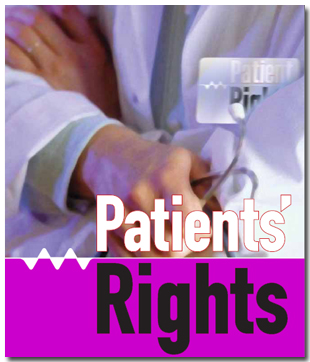 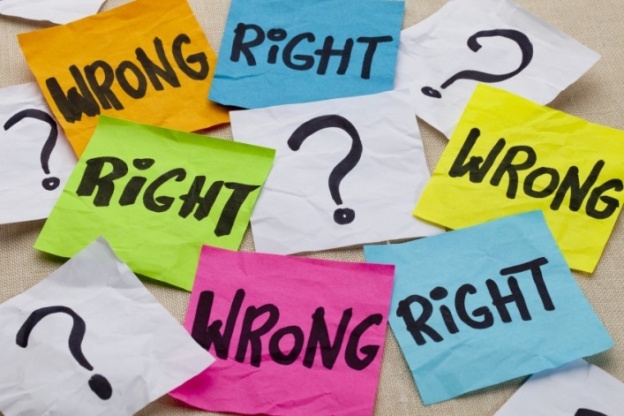 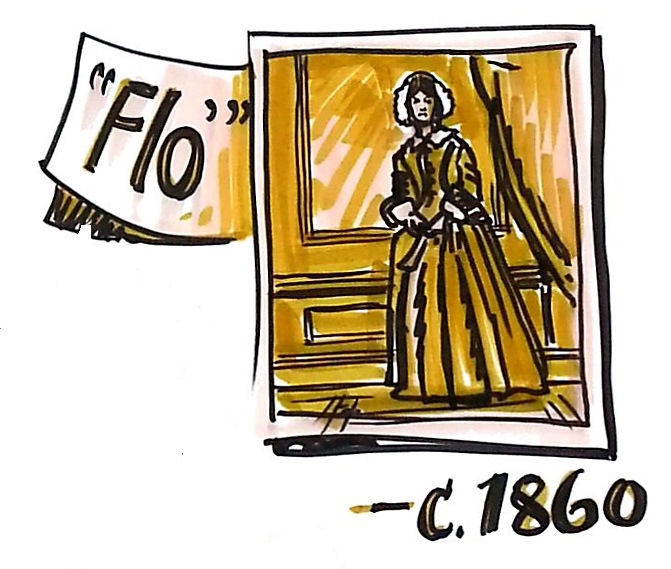 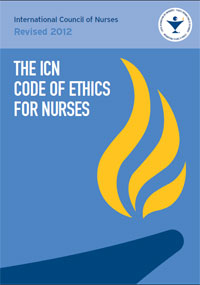 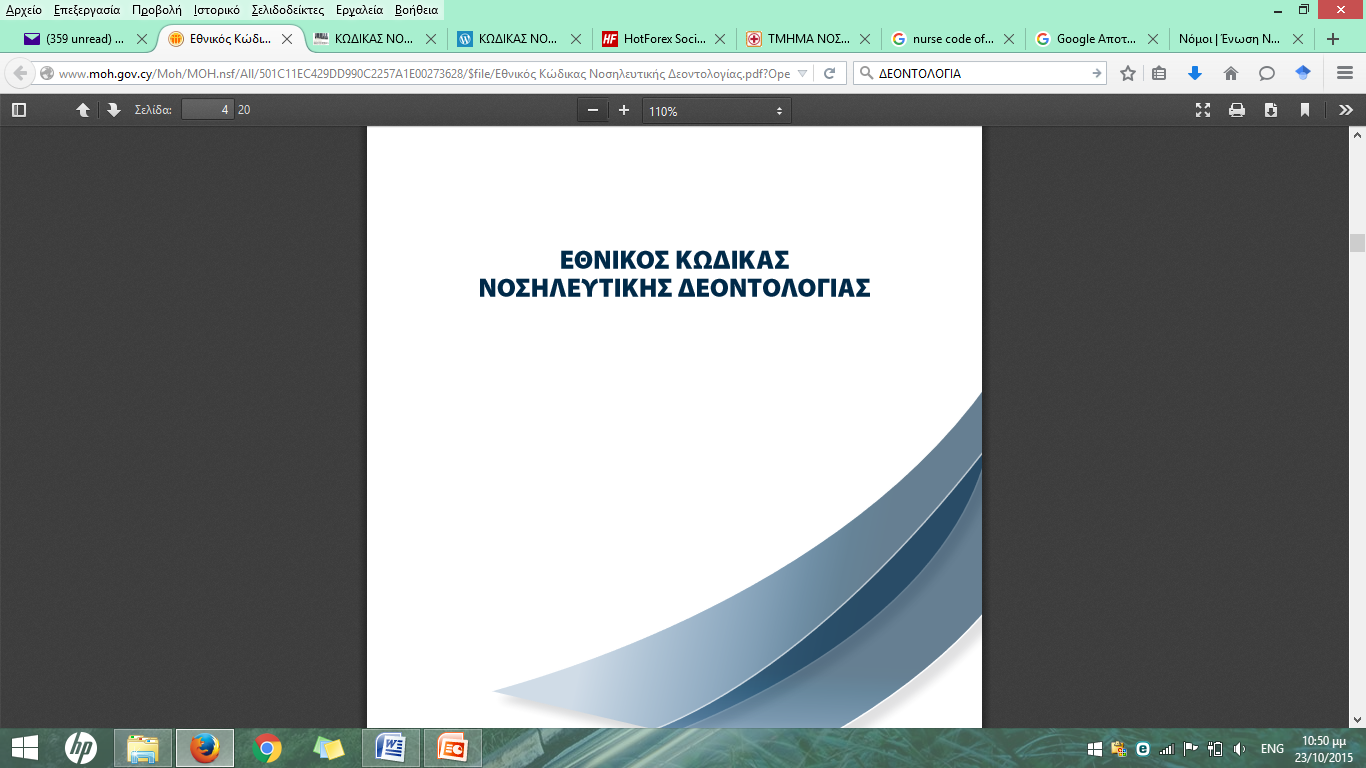 ΠΑΡΑΔΕΙΓΜΑΤΑ ΗΘΙΚΩΝ ΠΡΟΒΛΗΜΑΤΩΝ
Ηθικά προβλήματα προκύπτουν συνήθως μεταξύ νοσηλευτών και ασθενών, νοσηλευτών και γιατρών, νοσηλευτών και άλλων νοσηλευτών, νοσηλευτών και των οργανισμών όπου εργάζονται.

 Επιπλέον, οι νοσηλευτές βιώνουν εσωτερική σύγκρουση όταν η σωστή πρακτική πιθανόν απαιτεί ενέργειες που αντιτίθενται στις προσωπικές τους ηθικές πεποιθήσεις.
Νοσηλευτές και Ασθενείς
Οι δύσκολες καταστάσεις μεταξύ νοσηλευτή- ασθενούς που μπορεί να καταλήξουν σε ηθική δυσφορία για τους νοσηλευτές, περιλαμβάνουν
 τον πατερναλισμό (όταν γίνονται ενέργειες για τους ασθενείς χωρίς τη συναίνεση τους για την πρόληψη βλάβης),
 την εξαπάτηση, 
την εμπιστευτικότητα,  
την πληροφορημένη συναίνεση και
 τις συγκρούσεις μεταξύ των αξιών και των συμφερόντων νοσηλευτών και ασθενών.
Πατερναλισμός
Ένας ηλικιωμένος που ζει σε γηροκομείο και διατρέχει μεγάλο κίνδυνο για πτώσεις, αρνείται να καλέσει το νοσηλευτή για βοήθεια όταν σηκώνεται από το κρεβάτι.
 O νοσηλευτής πρέπει να αποφασίσει εάν θα πρέπει να εφαρμοσθούν περιοριστικά μέτρα στον ασθενή. 

Η πρόληψη δυνητικής βλάβης δικαιολογεί την παραβίαση του δικαιώματος του ασθενούς για αυτονομία και θεωρείται αποδεκτή η λειτουργία του νοσηλευτή ως «γονέας», επιλέγοντας μια ενέργεια την οποία δεν επιθυμεί ο ασθενής, πιστεύοντας ότι αυτό είναι προς το συμφέρον του ασθενούς;
Εξαπάτηση
Ένας μετεγχειρητικός ασθενής, ρωτάει το φοιτητή της νοσηλευτικής, εάν θα του κάνει την παυσίπονη ενδομυϊκή ένεση «Είναι αυτή η πρώτη φορά που κάνεις ένεση;»

 Πράγματι είναι η πρώτη ένεση που κάνει ο φοιτητής και είναι νευρικός. Η πρόθεση του φοιτητή να μειώσει την αγωνία του ασθενούς δικαιολογεί την απάντηση: «Όχι, έχω ήδη κάνει αρκετές»;
Εμπιστευτικότητα
Ο νοσηλευτής ρωτάει μια μεσήλικη γυναίκα που κλαίει σιγανά: «Θέλετε να μου πείτε τι είναι αυτό που σας απασχολεί;» 
Η γυναίκα απαντά στο νοσηλευτή ότι έχει πρόβλημα να καλύψει τα έξοδα του νοσοκομείου γιατί ζει στη χώρα παράνομα και προσπαθεί να κερδίσει αρκετά χρήματα για να βοηθήσει την οικογένεια της που βρίσκεται στην πατρίδα της.

 Ικετεύει το νοσηλευτή να μην αναφέρει τίποτα σε κανέναν.
 Εάν ο νοσηλευτής πιστεύει ότι αυτή η ανησυχία εμπλέκεται με τη δυνατότητα της ασθενούς να δεχτεί την απαραίτητη φροντίδα, θα ήταν ηθικό να παραβιάσει την εμπιστοσύνη της γυναίκας για να εξασφαλίσει βοήθεια γι' αυτήν;
Κατανομή των Περιορισμένων Νοσηλευτικών Πόρων.
Ένας νοσηλευτής μόλις μετακινήθηκε από το τμήμα, με αποτέλεσμα τη μείωση του προσωπικού.
 Μεταξύ των ασθενών υπάρχουν ένας 33χρονος που αναρρώνει από καρδιακή προσβολή και πρόκειται να εξέλθει από το νοσοκομείο το επόμενο πρωί, ένας ετοιμοθάνατος μεσήλικας και μία γυναίκα με καρκίνο η οποία πονάει πολύ και κάνει εμετούς συνεχώς.
 Γνωρίζετε ότι δεν μπορείτε να ικανοποιήσετε πλήρως τις ανάγκες όλων των ασθενών. Πώς «θα κατανείμετε» τη νοσηλευτική φροντίδα; (Συμπαθείτε τον ασθενή που θα γυρίσει στο σπίτι του το πρωί").
Πληροφορημένη Συναίνεση
Ένας γιατρός επιχειρεί να κάνει οσφυονωτιαία παρακέντηση σ' έναν έφηβο που γνωρίζετε ότι αντιπαθεί το γιατρό. Μετά από μια αποτυχημένη προσπάθεια, ο έφηβος ζητά από το γιατρό να σταματήσει. 
Ο γιατρός σας ζητά να χορηγήσετε ένα ηρεμιστικό ώστε να κάνει παρακέντηση γρήγορα. θα χορηγήσετε το φάρμακο γνωρίζοντας ότι ο ασθενής δεν δίνει την συγκατάθεση του.
Συγκρούσεις Μεταξύ των Συμφερόντων του Ασθενούς και του Νοσηλευτή
Οι νοσηλευτές της κατ' οίκον νοσηλείας κάνουν βάρδιες και αναλαμβάνουν τη φροντίδα νέων ασθενών που είναι θετικοί για τον HIV. 
Μία νοσηλεύτρια που φροντίζει το 8 μηνών βρέφος της, αρνείται να αναλάβει βάρδια, φοβούμενη πως θα μεταδώσει τη νόσο στο μωρό της.
 Οι άλλοι νοσηλευτές της λένε πως πρέπει ν' αναλάβει αυτόν τον HIV-θετικό ασθενή επειδή καμιά δεν είναι πρόθυμη να κάνει τη βάρδια της.
 Δικαιολογείται ποτέ ένας νοσηλευτής να αρνηθεί να νοσηλεύσει έναν ασθενή που του ανατέθηκε;
Διαφωνίες για την Προτεινόμενη θεραπευτική Αγωγή
Στο γηροκομείο που εργάζεστε, ο κάθε ασθενής που χάνει σημαντικό βάρος (πάνω από το 10% του συνήθους σωματικού βάρους), υποβάλλεται αυτόματα σε εξαντλητικές εξετάσεις (συμπεριλαμβανομένης μιας πλήρους σειράς εξετάσεων του πεπτικού) για να προσδιορισθεί εάν υπάρχει οργανικό αίτιο για την απώλεια βάρους (π.χ. όγκος).
Διαφωνείτε έντονα στο να υποβληθεί η ασθενής σ' αυτές τις δοκιμασίες, γιατί η ίδια κατέστησε σαφές ότι επιθυμεί να πεθάνει και ότι θα αρνηθεί τη λήψη τροφής εάν αυτός είναι ο μόνος τρόπος για να το επιτύχει.
Ο διευθυντής γιατρός επιμένει να υποβληθεί η ασθενής στις διαγνωστικές εξετάσεις, γιατί η οικογένεια έχει εκφράσει τη δυσαρέσκεια της για την ιατρική φροντίδα.
Και ο διευθυντής θέλει να αποφύγει περαιτέρω δυσαρέσκεια. Είστε υπεύθυνος να προετοιμάσετε την ασθενή γι' αυτές τις διαγνωστικές εξετάσεις και να τις προγραμματίσετε. Μπορείτε να αρνηθείτε τη συμμετοχή σας;
[Speaker Notes: Δεν ξέρω που ανήκει]
Συγκρούσεις που αφορούν στο ρόλο του νοσηλευτή
Μία νέα γυναίκα που πρέπει να υποβληθεί σε χειρουργική επέμβαση για τη δημιουργία μόνιμης κολοστομίας, εκφράζει στο νοσηλευτή τους φόβους της και τη δυσκολία της να αποδεχθεί τη νέα κατάσταση. 

Ο νοσηλευτής είναι βέβαιος ότι η ασθενής αυτή θα ωφεληθεί σημαντικά από τη βοήθεια που μπορεί να της προσφέρει ένα νέο μέλος του προσωπικού, ειδικευμένο στη φροντίδα κολοστομιών, που έχει και το ίδιο κολοστομία.
Ωστόσο, όταν έγινε αυτή η πρόταση στο χειρουργό, εκείνος απάντησε στη νοσηλεύτρια, ότι εκπαιδεύει και συμβουλεύει ο ίδιος τους ασθενείς του και δεν «πιστεύει» σε άλλους εκπαιδευτές.
 Επίσης αναφέρει ότι το καθήκον του νοσηλευτή είναι να εκτελεί τις οδηγίες του. 
Εμπίπτει στους σκοπούς της νοσηλευτικής να συστήσει την εκπαιδεύτρια στη γυναίκα; 
Eίναι ο νοσηλευτής ηθικά υποχρεωμένος να κάνει την πρόταση στην ασθενή;
Ανεπάρκεια του γιατρού
Ένας νοσηλευτής χειρουργείου, παρατηρεί ότι ο εξαιρετικός παιδοχειρουργός, με τον οποίο συνεργάζεται για αρκετά χρόνια, ξαφνικά άρχισε να μην είναι συγκεντρωμένος κατά τη διάρκεια της εγχείρησης και να κάνει περισσότερα λάθη απ' ότι συνήθως. Υπάρχουν φήμες ότι ο χειρουργός μετά το διαζύγιο του κάνει χρήση κοκαΐνης. 

Οι γονείς ενός παιδιού, που δεν είναι ικανοποιημένοι με την εξέλιξη της κατάστασης του, ζητούν τη γνώμη του νοσηλευτή για το χειρουργό, θα πρέπει ο νοσηλευτής να αναφέρει τις προσωπικές του ανησυχίες; είναι ο νοσηλευτής ηθικά υποχρεωμένος να αναφέρει το γιατρό στη διοίκηση του νοσοκομείου για τη διερεύνηση του θέματος;
Νοσηλευτές και άλλοι νοσηλευτές
Μερικά από τα πλέον δυσκολότερα ηθικά προβλήματα που αντιμετωπίζουν οι νοσηλευτές προκύπτουν από την αλληλεπίδραση νοσηλευτή-νοσηλευτή τα οποία μπορεί να γίνουν περισσότερο περίπλοκα όταν εμπλέκονται σχέσεις φιλίας. 
Τα προβλήματα αυτά περιλαμβάνουν την απαίτηση πίστης προς το συνάδελφο και την ανεπάρκεια του νοσηλευτή.
Απαίτηση πίστης
Ένας νοσηλευτής εργάζεται κατά τη νυκτερινή βάρδια (23:00-07:00) και λέει στον άλλο νοσηλευτή του τμήματος: «μόλις έκανα μια επίσκεψη στους θαλάμους και όλοι οι ασθενείς είναι καλά. Σε παρακαλώ κάλυψε με για να κοιμηθώ για μια ώρα γιατί πέρασα μία απαίσια μέρα». Παράλειψε, όμως, να αναφέρει στο συνάδελφο ότι ένας ασθενής χρειάζεται ειδική παρακολούθηση. 
Ο ασθενής πεθαίνει απροσδόκητα, ενώ ο νοσηλευτής κοιμάται. Όταν ξυπνάει ανακαλύπτει το θάνατο και ικετεύει τον άλλο νοσηλευτή-φίλη/φίλο, να μην αναφέρει σε κανένα ότι κοιμήθηκε. «ο ασθενής θα είχε πεθάνει ούτως ή άλλως μεταξύ των επισκέψεων μου».
Ανεπάρκεια του Νοσηλευτή
Κατά την πρωινή επίσκεψη, ένας ασθενής σας λέει ότι μία νοσηλεύτρια κάπνιζε συνεχώς και αδιαφόρησε στο επίμονο κάλεσμα για ανακούφιση του πόνου του το προηγούμενο απόγευμα. 
Υποψιάζεστε ότι ο ασθενής απλά προσπαθεί να δημιουργήσει πρόβλημα και επειδή συμπαθείτε τη συγκεκριμένη νοσηλεύτρια, δυσκολεύεστε να πιστέψετε τον ασθενή. Τι θα κάνετε;
Νοσηλευτές και πολιτική του οργανισμού και της πολιτείας
Καθώς οι νοσηλευτές συμμετέχουν όλο και περισσότερο στη λήψη αποφάσεων, σε όλα τα επίπεδα φροντίδας υγείας, η πολιτική υγείας των οργανισμών και της πολιτείας δημιουργεί διάφορα διλήμματα. 

Δύο τρέχοντα παραδείγματα είναι η έλλειψη προσωπικού και η κατανομή των πόρων για τη φροντίδα υγείας.
Έλλειψη προσωπικού
Η αναδιοργάνωση της δομής του νοσοκομείου οδήγησε σε χρόνια έλλειψη προσωπικού στο τμήμα που εργάζεστε. Πιστεύετε ότι οι ασθενείς κινδυνεύουν επειδή δεν υπάρχουν αρκετοί νοσηλευτές για να παρέχουν ποιοτική φροντίδα. Ορισμένοι νοσηλευτές, συζητούν για τη δημιουργία συλλόγου και την κάθοδο σε απεργία.
 Επειδή εργάζεστε στο μοναδικό μεγάλο νοσοκομείο σε μια αγροτική περιοχή, δεν είσαστε σίγουρος εάν η απεργία είναι ηθικά νόμιμη επιλογή. Τι θα κάνετε;
Κατανομή των Πόρων για τη Φροντίδα Υγείας.
Στις Ηνωμένες Πολιτείες, περίπου 42 εκατομμύρια άνθρωποι είναι ανασφάλιστοι ή είναι μερικώς ασφαλισμένοι και έχουν μειωμένη πρόσβαση στις υπηρεσίες φροντίδας υγείας. 
Το «δικαίωμα του κάθε ατόμου για βασική φροντίδα υγείας εξακολουθεί να αποτελεί θέμα συζητήσεων. 
Υπάρχει πρόγραμμα κατανομής των πόρων της φροντίδας υγείας που πιθανόν να περιορίσει τις διαθέσιμες επιλογές για τους ηλικιωμένους, τους φτωχούς, τους ασθενείς τελικού σταδίου και τους ανθρώπους που ανήκουν στα χαμηλά κοινωνικά στρώματα. 
Ποια ηθική υποχρέωση έχετε να συμβάλλετε σ' αυτή τη συζήτηση; Πώς θα βεβαιωθείτε ότι η φωνή σας και η άποψη της νοσηλευτικής θα εισακουστούν;
Προσωπικές Ηθικές Πεποιθήσεις των Νοσηλευτών και Απαιτήσεις της Νοσηλευτικής Πρακτικής
Βοήθεια σε Αυτοκτονία.
 Είσαστε ο υπεύθυνος νοσηλευτής για μία γυναίκα με ιστορικό καρκίνου μαστού, η οποία έκανε μετάσταση στο νωτιαίο μυελό, ενώ ήταν ελεύθερη συμπτωμάτων για επτά χρόνια. Όταν την επισκέπτεστε στο σπίτι σας αναφέρει ότι δε θέλει να αγωνισθεί και επιθυμεί να πεθάνει με αξιοπρέπεια, ενώ διατηρεί ακόμα τον αυτοέλεγχο». 
Σας ικετεύει να της χορηγήσετε κάτι που θα «την κοιμίσει γλυκά για πάντα πριν χειροτερέψει ο πόνος της». Πιστεύω ότι είναι η πραγματική επιθυμία της και όχι αποτέλεσμα κατάθλιψης και θεωρείτε ότι θα αποτελούσε λύτρωση στο τελικό στάδιο της ασθένειας της.
 Ωστόσο, τα θρησκευτικά σας πιστεύω, σας υπαγορεύουν ότι η βοήθεια σε αυτοκτονία είναι λανθασμένη κάτω από οποιεσδήποτε συνθήκες.
 Πώς συμβιβάσετε την επιθυμία σας να βοηθήσετε αυτή τη γυναίκα με τη θρησκευτική σας πεποίθηση ότι αυτό που ζητάει είναι πραγματικά κακό;
Νοσηλευτές και Επιτροπές Ηθικής
Πολλά ιδρύματα θέσπισαν επιτροπές ηθικής, των οποίων οι κύριες λειτουργίες περιλαμβάνουν εκπαίδευση, ανάπτυξη πολιτικής, ανασκόπηση περιπτώσεων και συμβουλευτική. 
Αυτές οι επιτροπές είναι οργανωμένες για να αντιμετωπίσουν την πολυπλοκότητα της σύγχρονης φροντίδας υγείας επειδή είναι διεπιστημονικές και παρέχουν τη δυνατότητα διακίνησης διαφορετικών απόψεων χωρίς φόβο. 
Η φωνή των νοσηλευτών είναι σημαντική στις επιτροπές ηθικής.